Zacchaeus
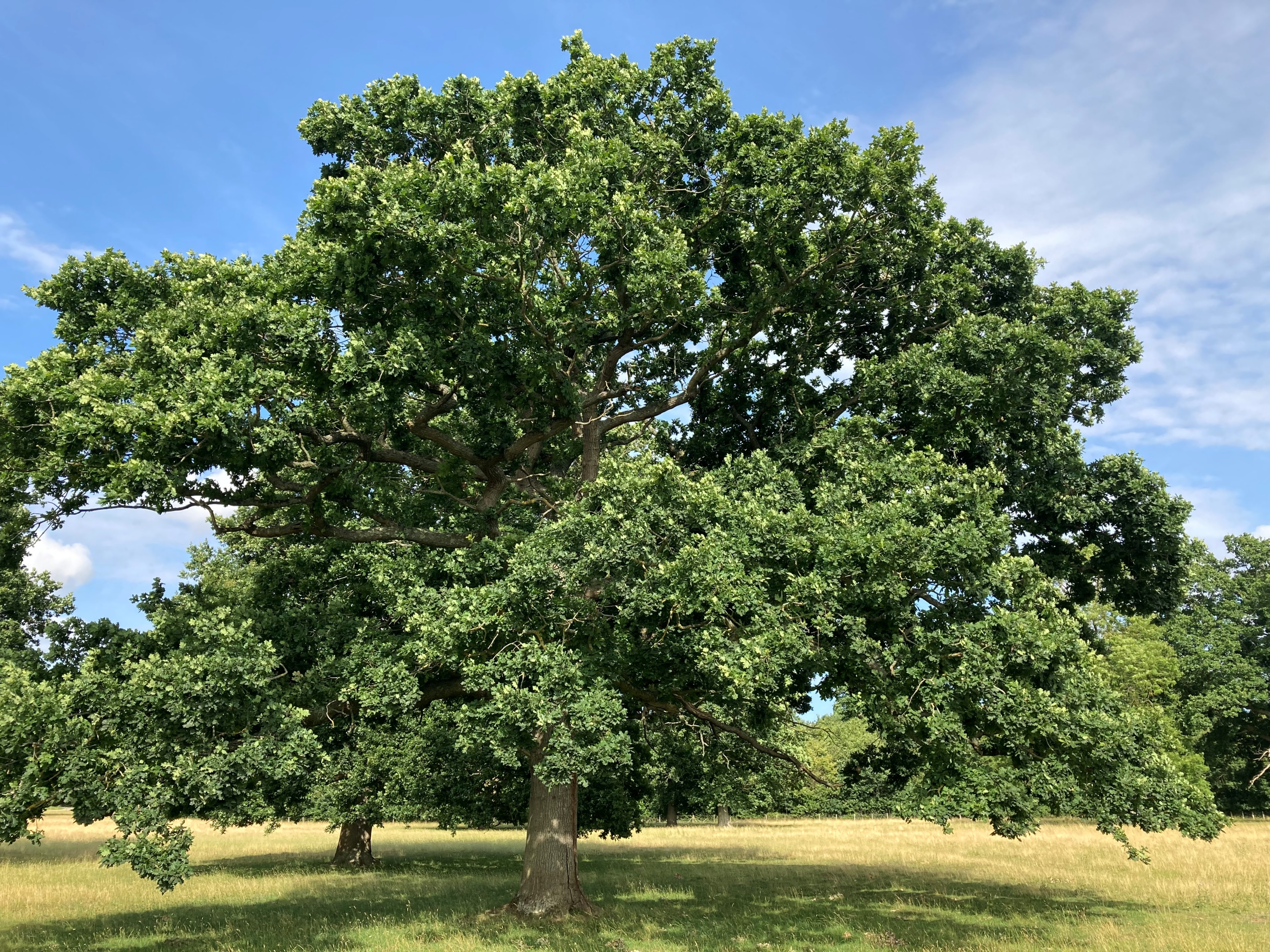 Luke 19:1-10
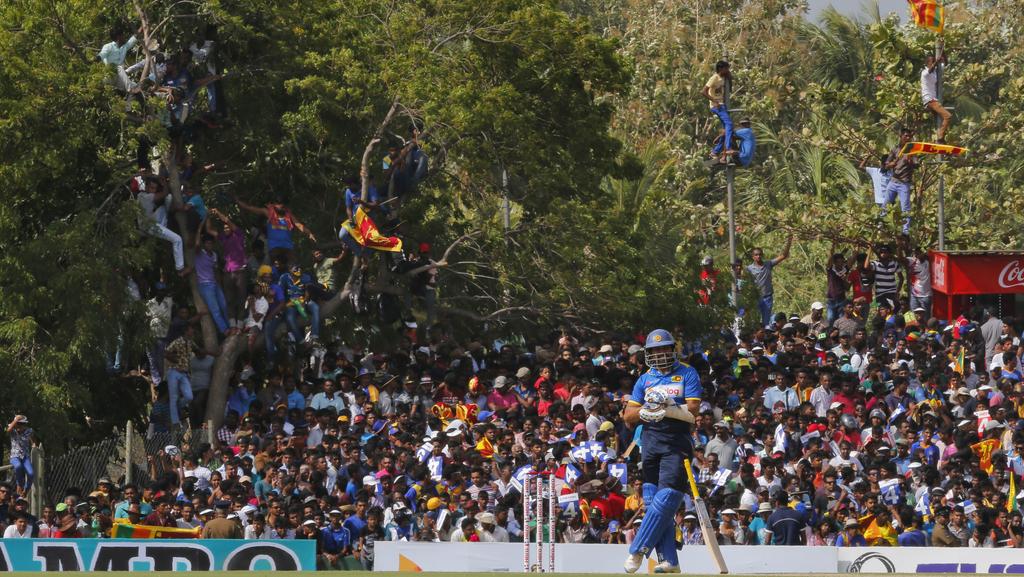 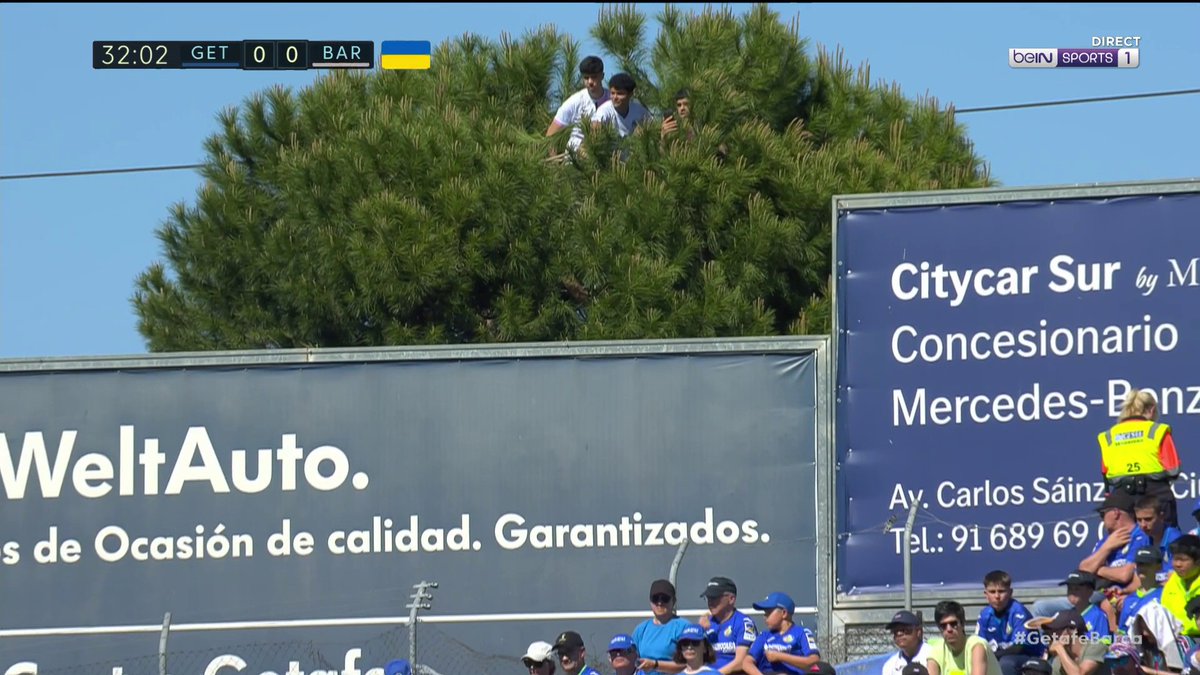 Zacchaeus
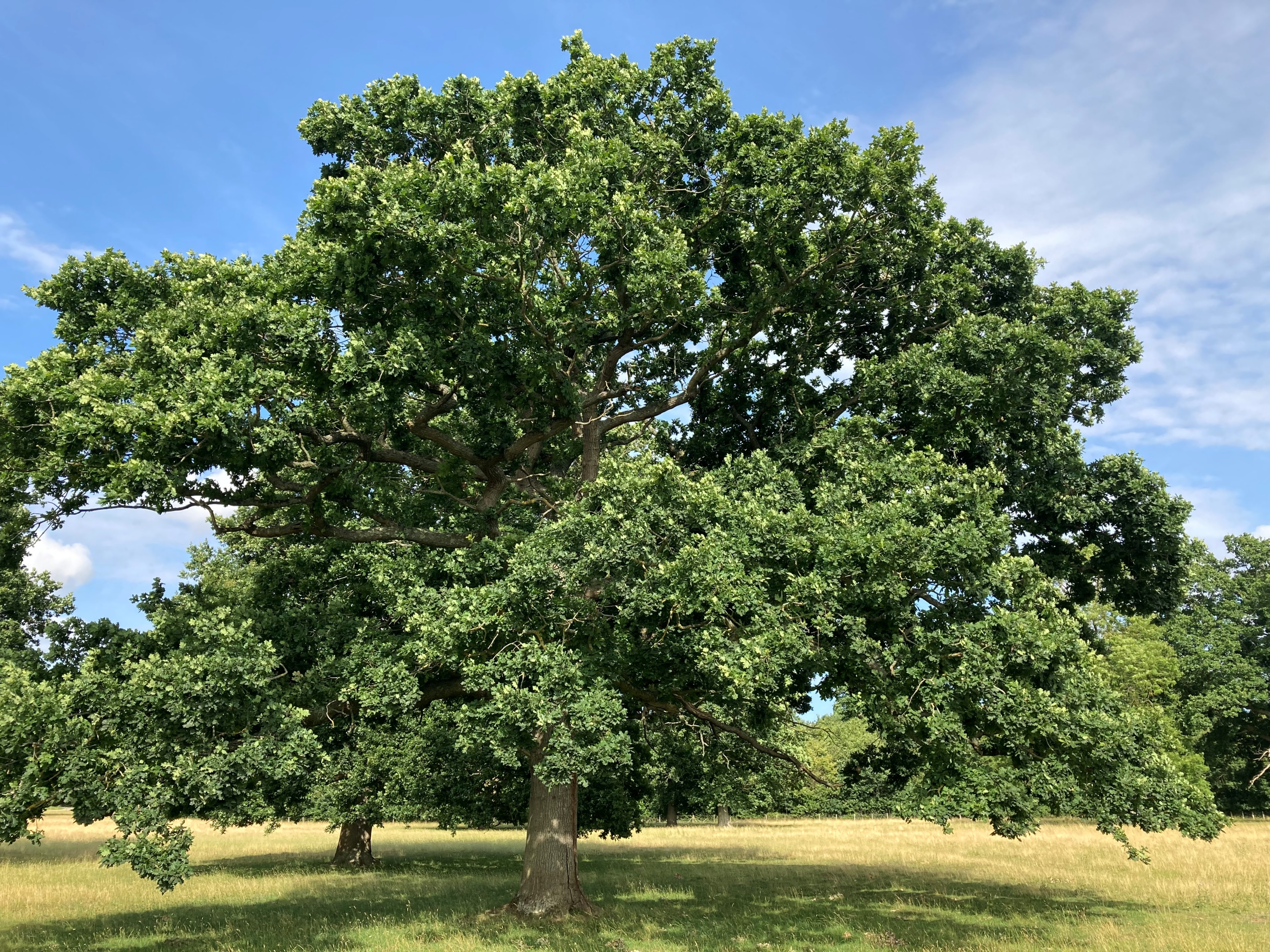 Luke 19:1-10
‘For the Son of Man came to seek and to save the lost.’
Luke 19:10
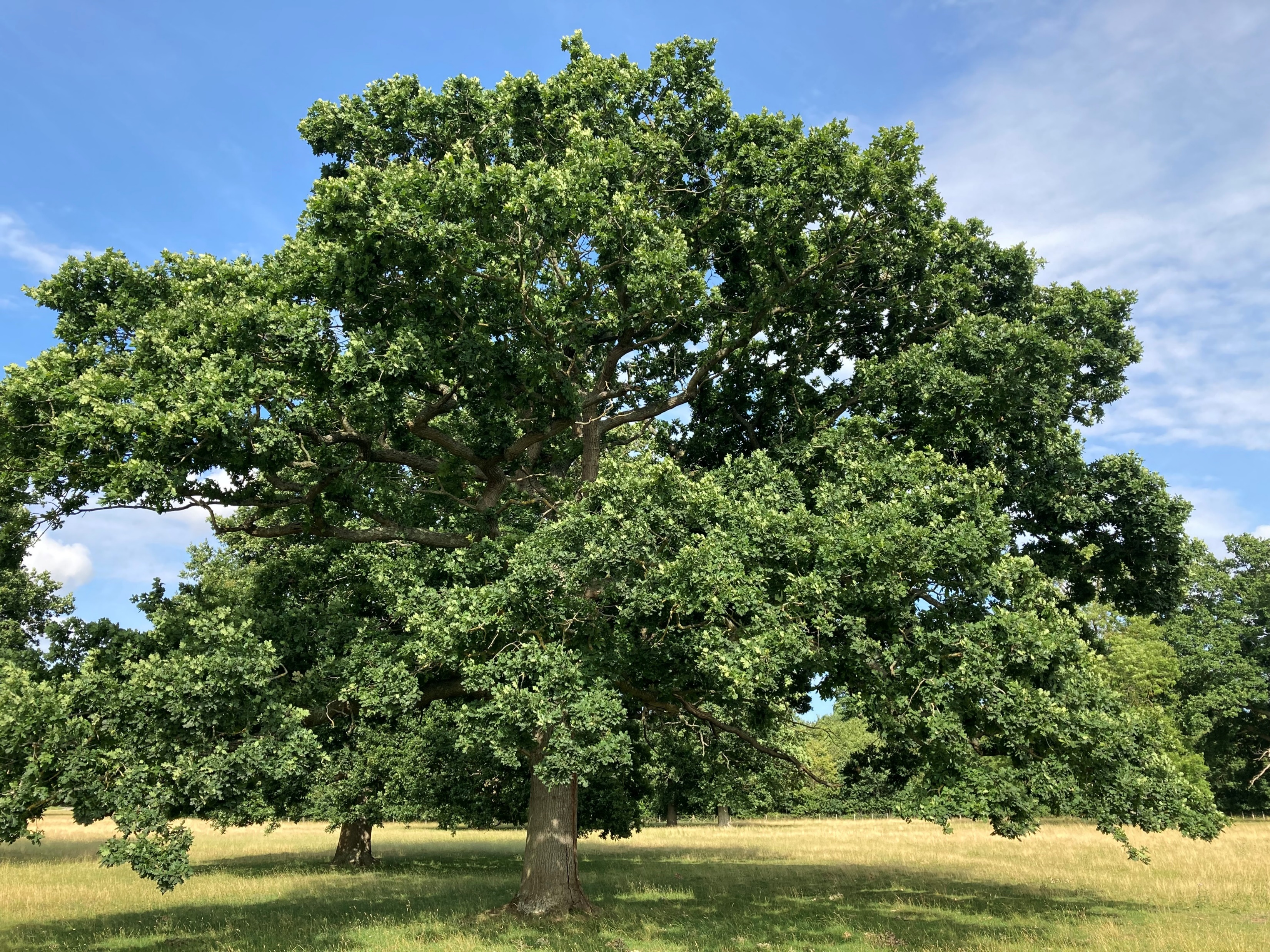 Zacchaeus was lost
He was a ‘sinner’ (vs.7-8)
Really?... (vs.1-2)
Great place to live
Great job
Great wealth
Although... (vs.3 & 7)
He was short
He was not liked
Luke 19:1-10
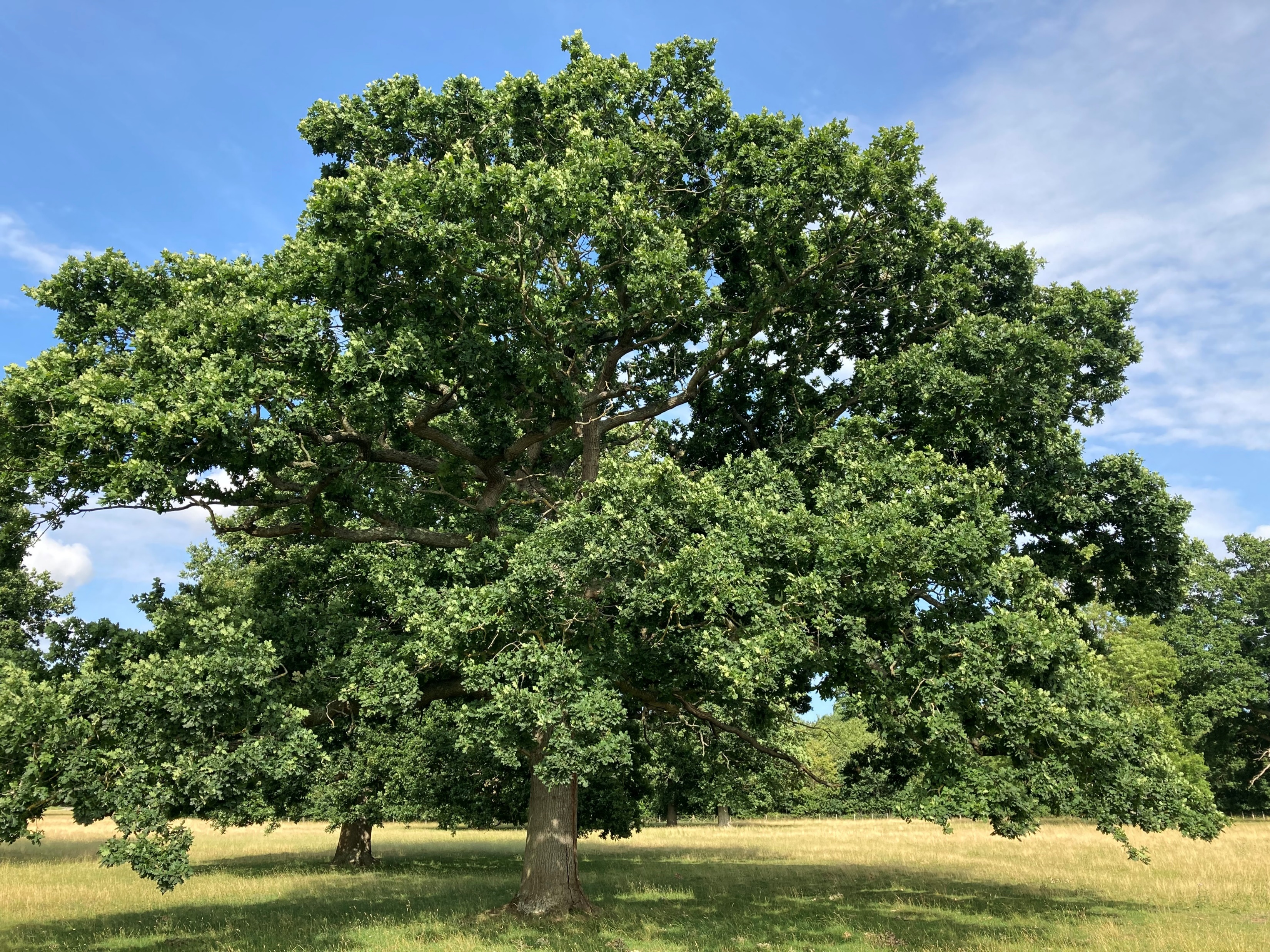 Zacchaeus was lost
He was a ‘sinner’ (vs.7-8)
	- Sin separates us from God
‘But your iniquities have separated you from your God’
Isaiah 59:2
Luke 19:1-10
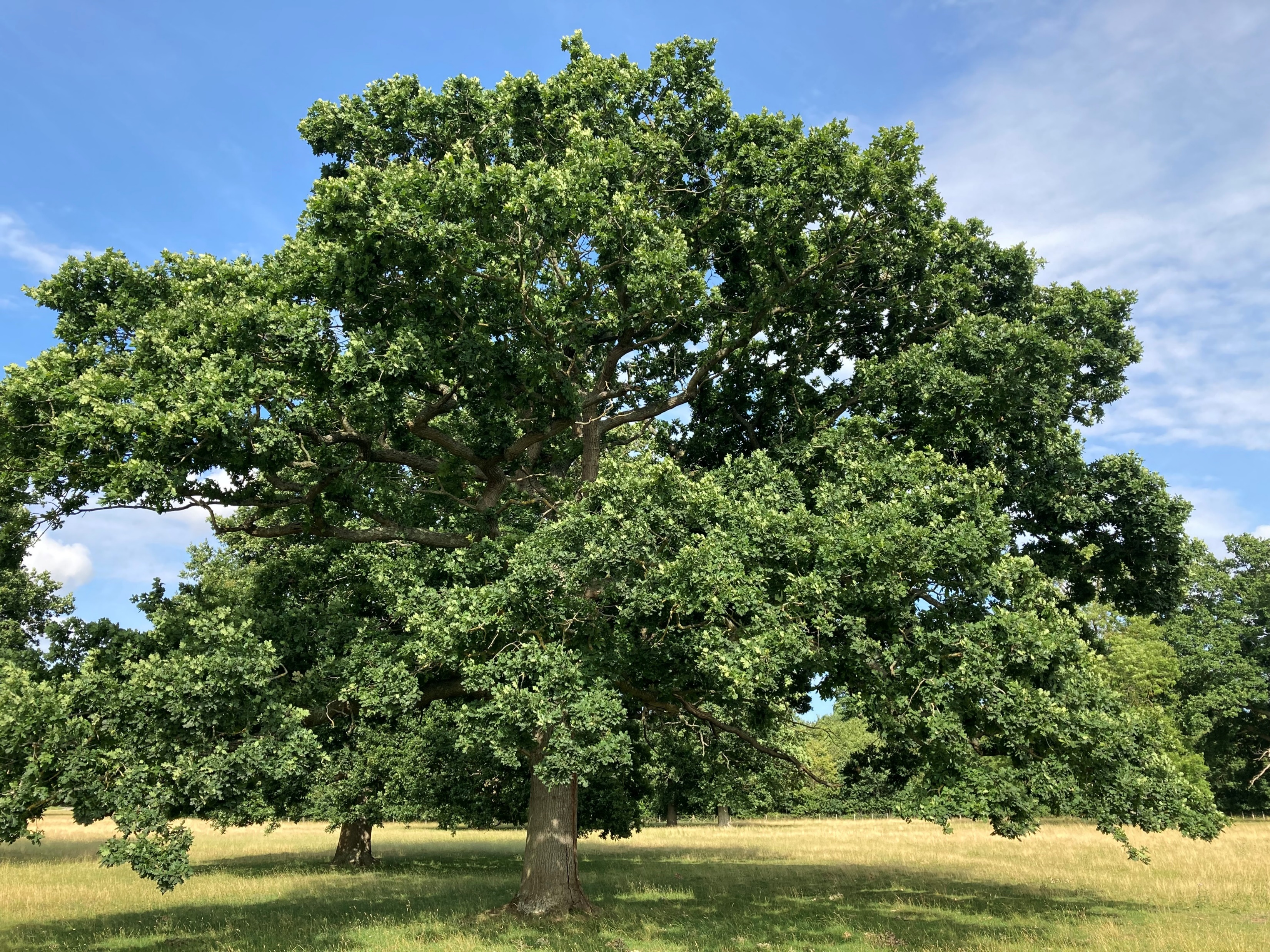 Zacchaeus was lost
He was a ‘sinner’ (vs.7-8)
	- Sin separates us from God
	- We are all sinners
‘For all have sinned and fall short of the glory of God’
Romans 3:23
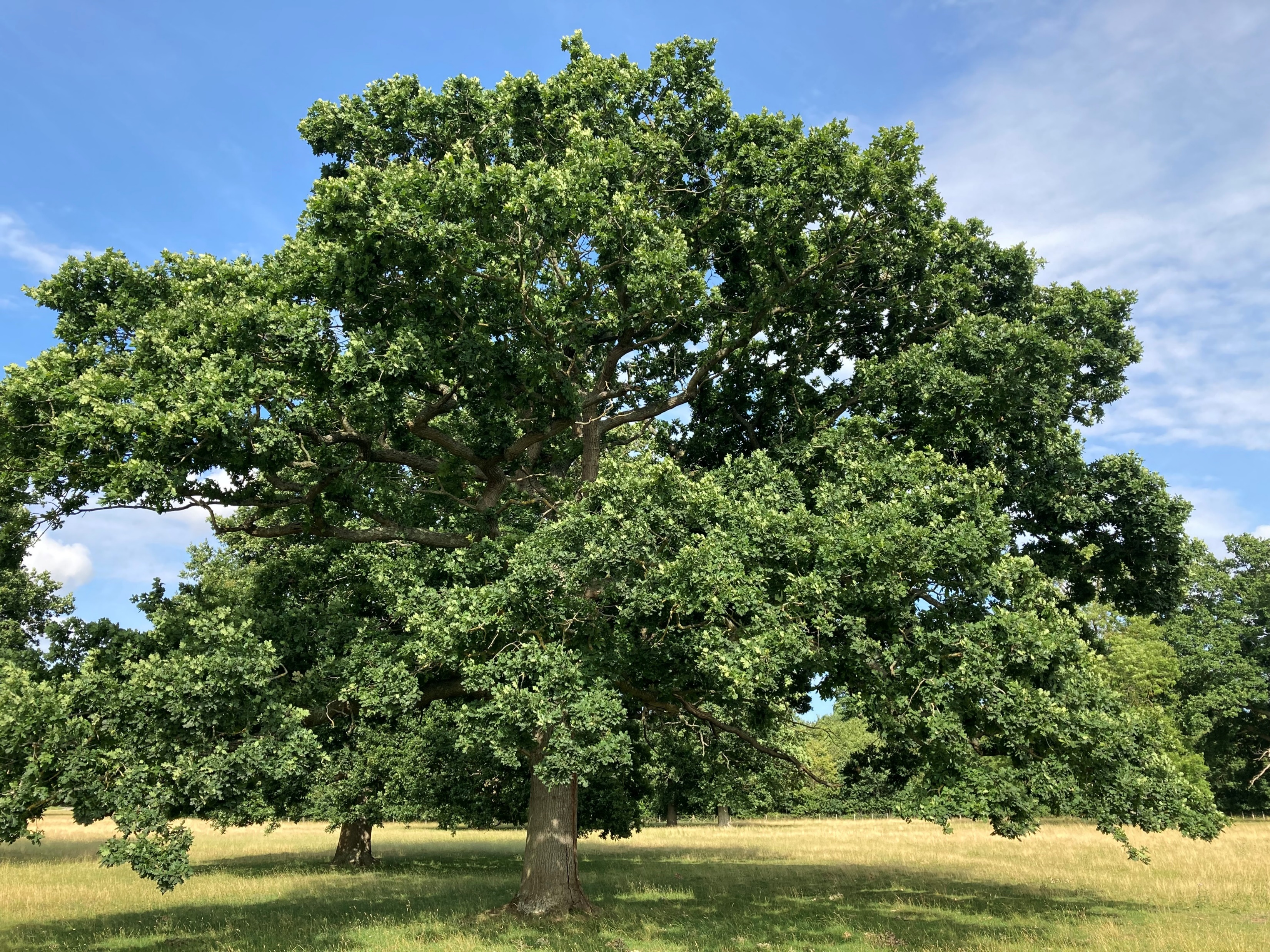 Zacchaeus was lost
He was a ‘sinner’ (vs.7-8)
	- Sin separates us from God
	- We are all sinners
He wanted to see who Jesus WAS (vs.3)
‘You will seek me and find me when you seek me with all your heart.’ Jeremiah 29:13
Luke 19:1-10
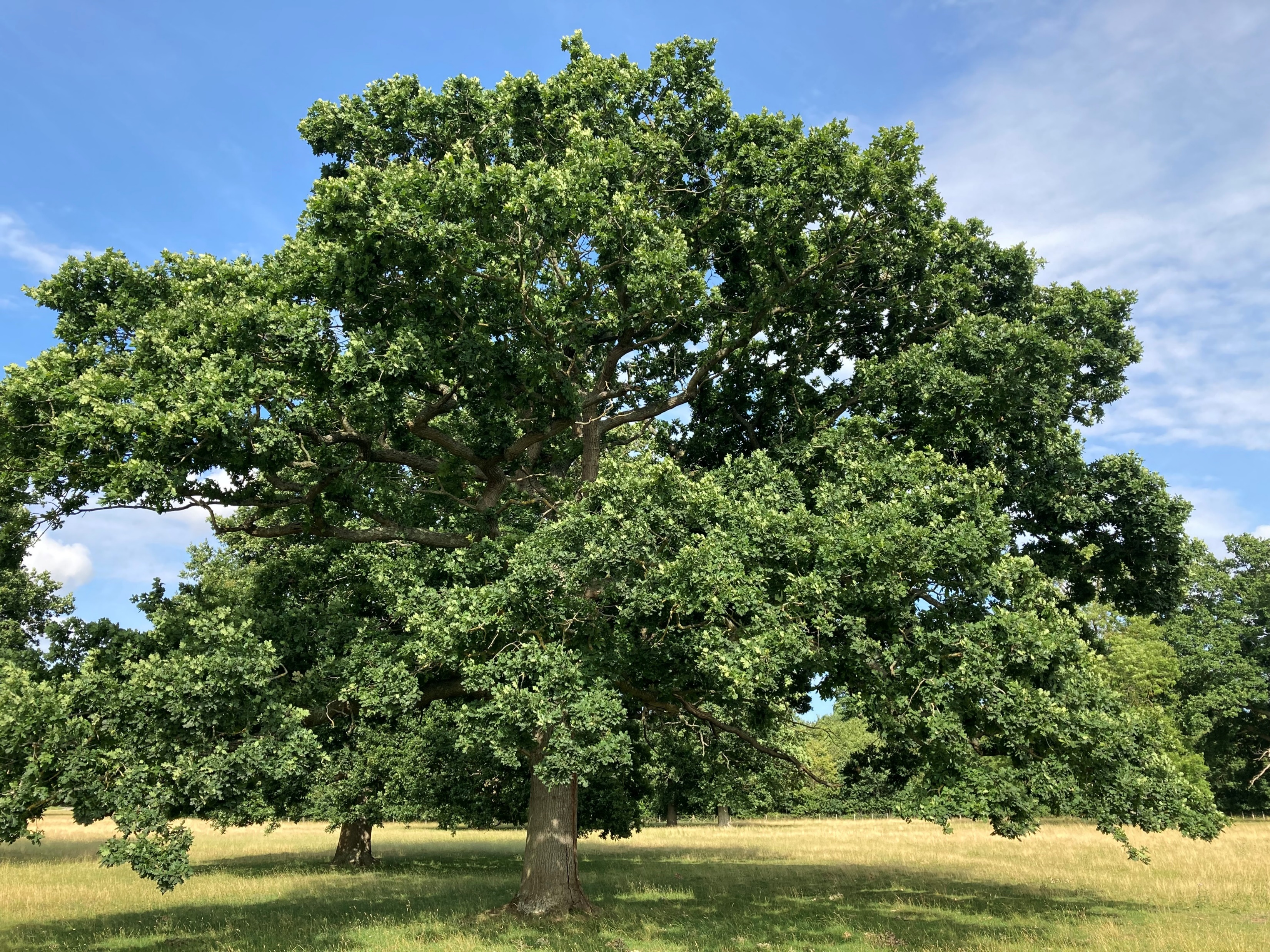 Zacchaeus was lost
He was a ‘sinner’ (vs.7-8)
	- Sin separates us from God
	- We are all sinners
He wanted to see who Jesus WAS (vs.3)
‘For everyone who asks receives; the one who seeks finds; and to the one who knocks, the door will be opened.’ 
Matthew 7:7-8
Luke 19:1-10
Zacchaeus was found and saved by Jesus!
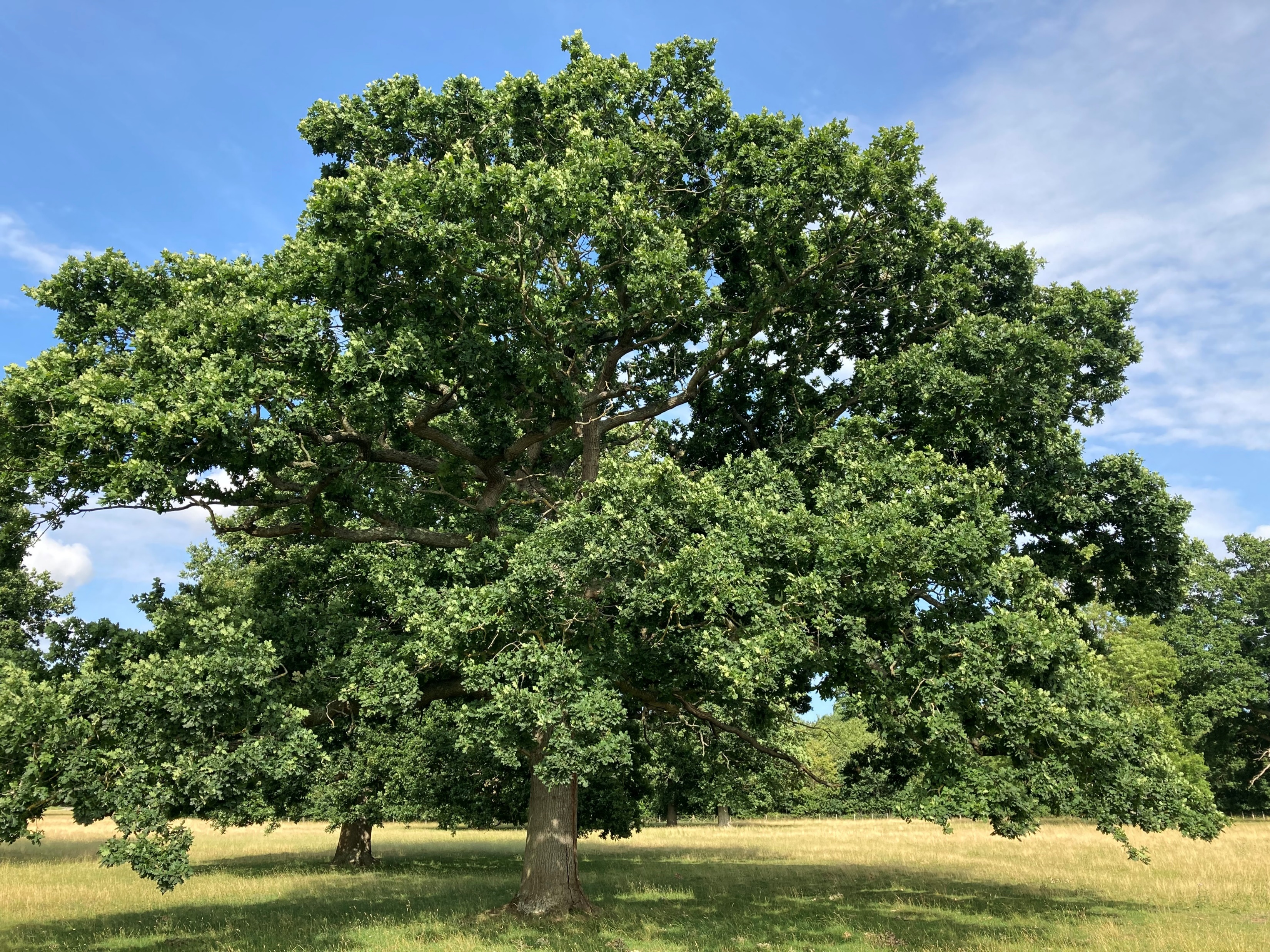 Jesus knew his name (vs.5)
Jesus had time for him (vs.5-9)
Jesus saved him (vs.6-10)
Evidenced by: Obedience
		    	  Actions
		          Jesus’ Words
Luke 19:1-10
‘For Christ also suffered once for sins, the righteous for the unrighteous, to bring you to God.’
1 Peter 3:18
‘For the Son of Man came to seek and to save the lost.’
Luke 19:10
Zacchaeus
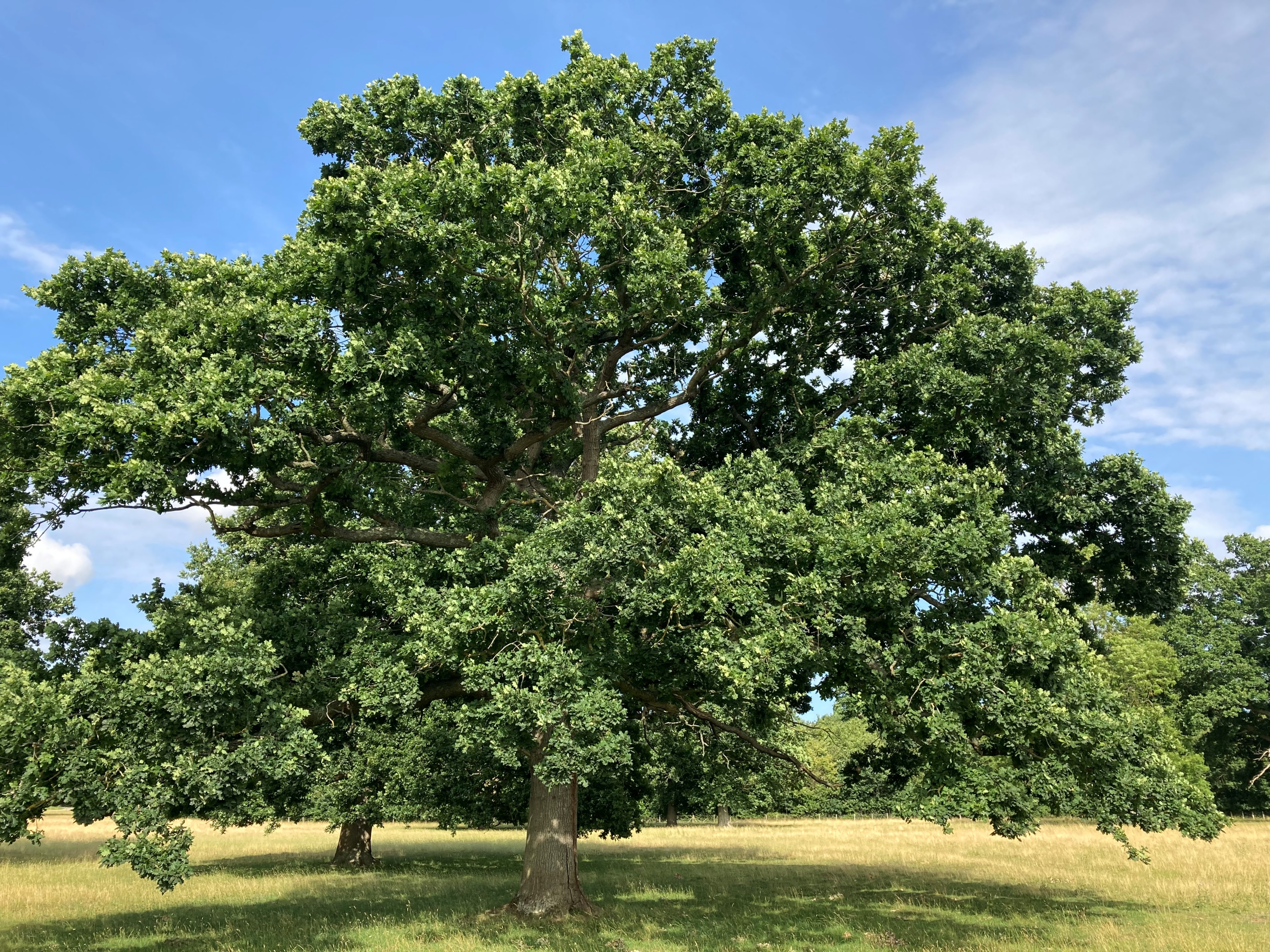 Luke 19:1-10